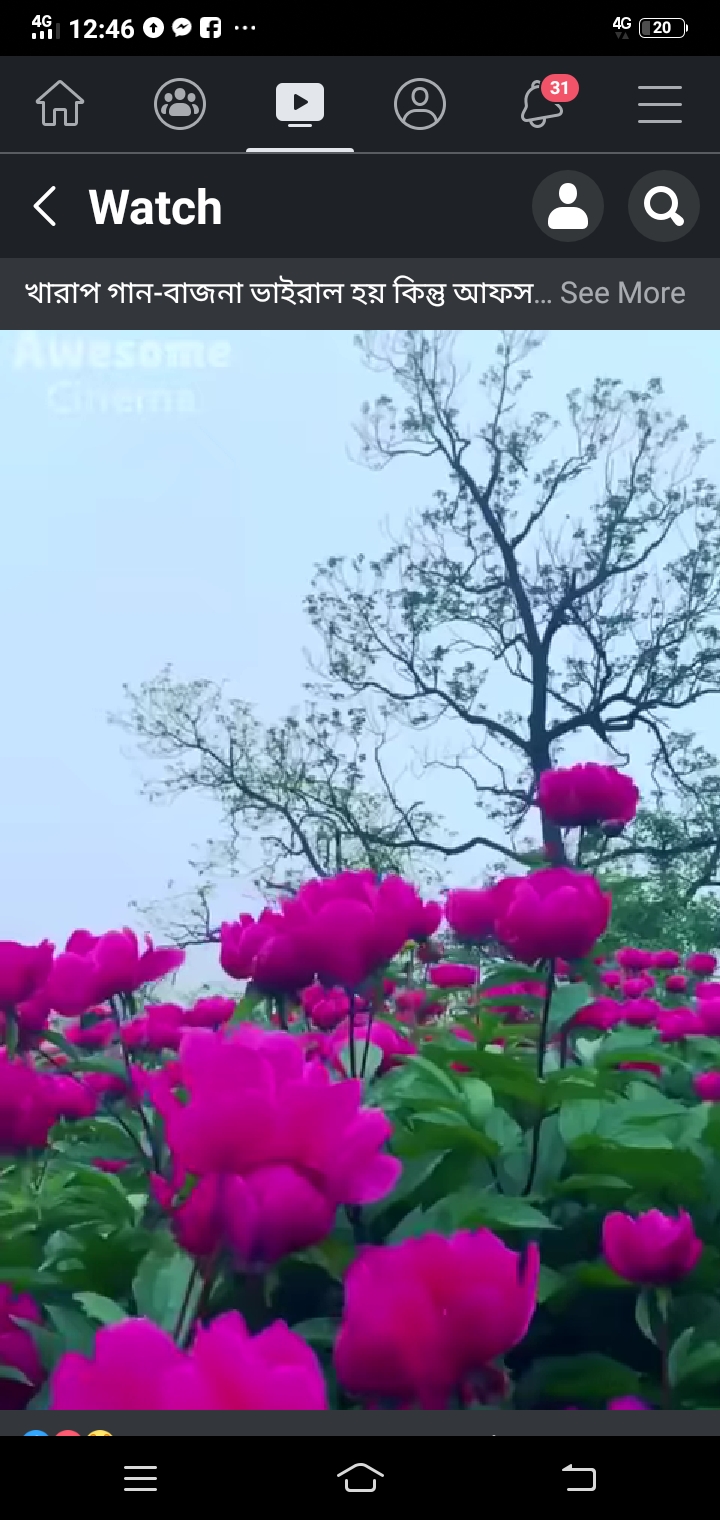 WELCOME TO  ENGLISH CALSS
[Speaker Notes: WELCOME TO  ENGLISH CALSS]
INTRODUCTION
MD. MOBARAK  ALI
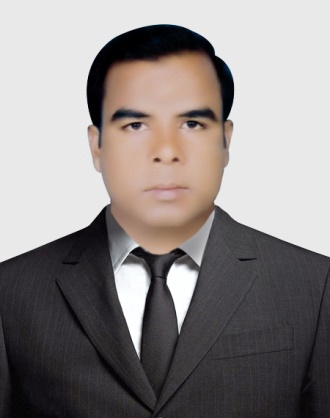 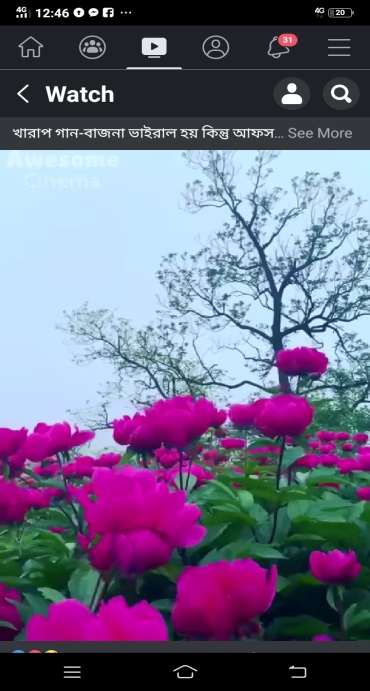 SUB: ENGLISH  2nd  PAPER
CLASS: SIX – TEN
 ABOUT VERB
ASSISTANT TEACHER 
PASCHIM RAMKHANA HIGH SCHOOL.
Nageswari, Kurigram
[Speaker Notes: PASCHIM  RAMKHANA  HIGH  SCHOOL. NAGESWARI, KURIGRAM]
Dear Learners , do you know about Verb?
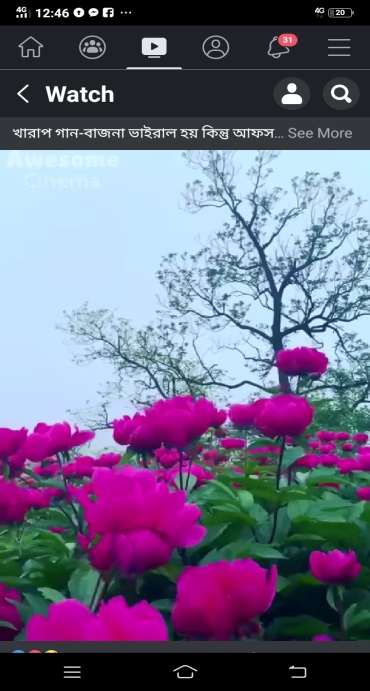 Let us follow below
[Speaker Notes: WELCOME TO  ENGLISH CALSS]
TODAYS TOPIC IS
VERB
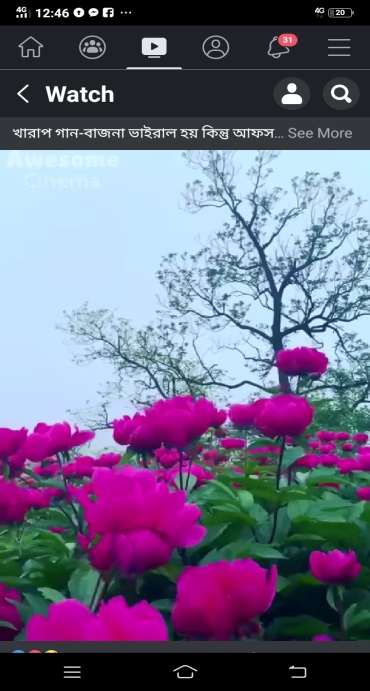 [Speaker Notes: WELCOME TO  ENGLISH CALSS]
Learning outcome
What is the define of verb? 
 How many kinds of verb?    
  Why is it important  of English    Language?
What is the define of verb?
A verb is a word for saying something about a person or thing
A verb is a word that tells or asserts  something about a person or thing
A verb is nothing but the work of a person
A verb is such a word which indicates doing  something
Classification of verb
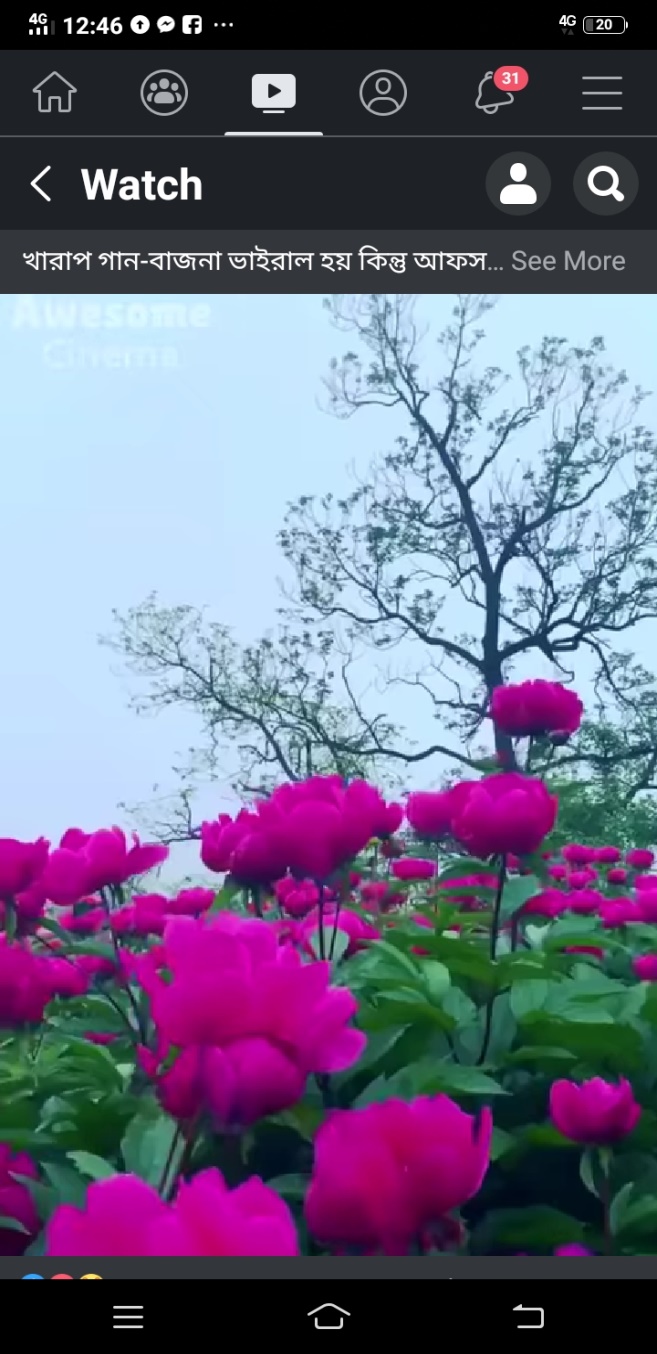 Non-Finite Verb
Finite Verb
Finite Verb
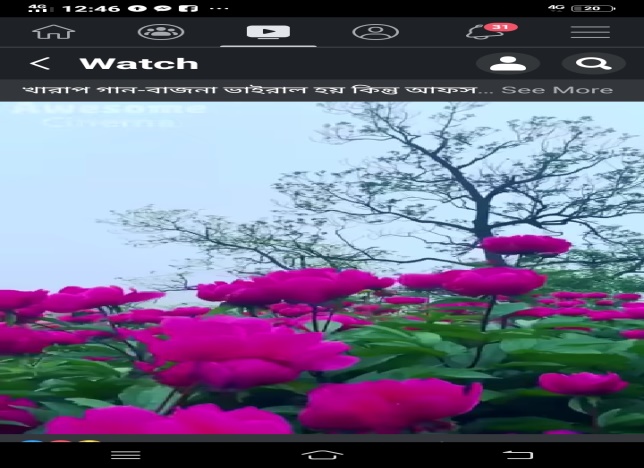 Auxiliary  Verb
Principal  Verb
Transitive  Verb
Intransitive  Verb
Transitive  Verb
Transitive  Verb of incomplete predication or  Factitive verb
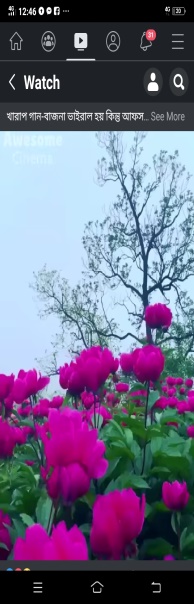 Transitive  Verb of complete predication
Transitive  Verb of complete predication
Cognate verb
Reflexive verb
Quasi-passive verb
Reciprocal  verb
Intransitive  Verb
Intransitive  Verb of complete predication
Intransitive  Verb of incomplete predication
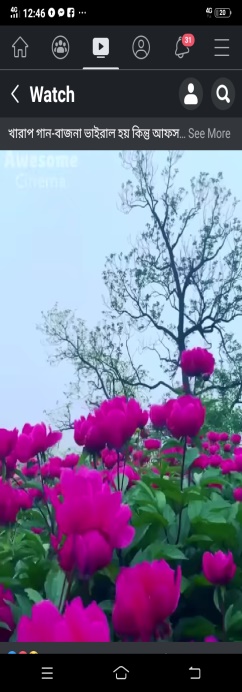 Intransitive  Verb of incomplete predication
Compulative   Verb or Causative
Linking  verb
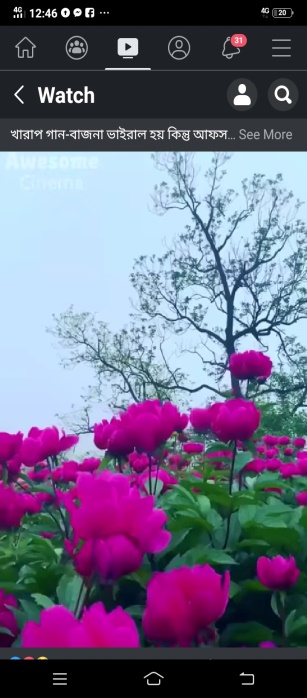 Non-finite  verb
Infinitive
Gerund
Participle
Participle
Perfect Participle
Past Participle
Present Participle
Auxiliary Verb
Periphrastic Auxiliary
Modals Auxiliary
Primary Auxiliary
Primary Auxiliary
To have verb
To do verb
To be verb
Evolution
1. We learn English everyday.  
2. We want to learn English everyday. 
3. I work in the field.
4. They are playing cricket. 
5, The girl sings.
Group Work
How many kinds of verb?


Discuses  in  group and write down on your work sheet.
Home Work
What is the importance of verb in English Language? Write within 70 words.
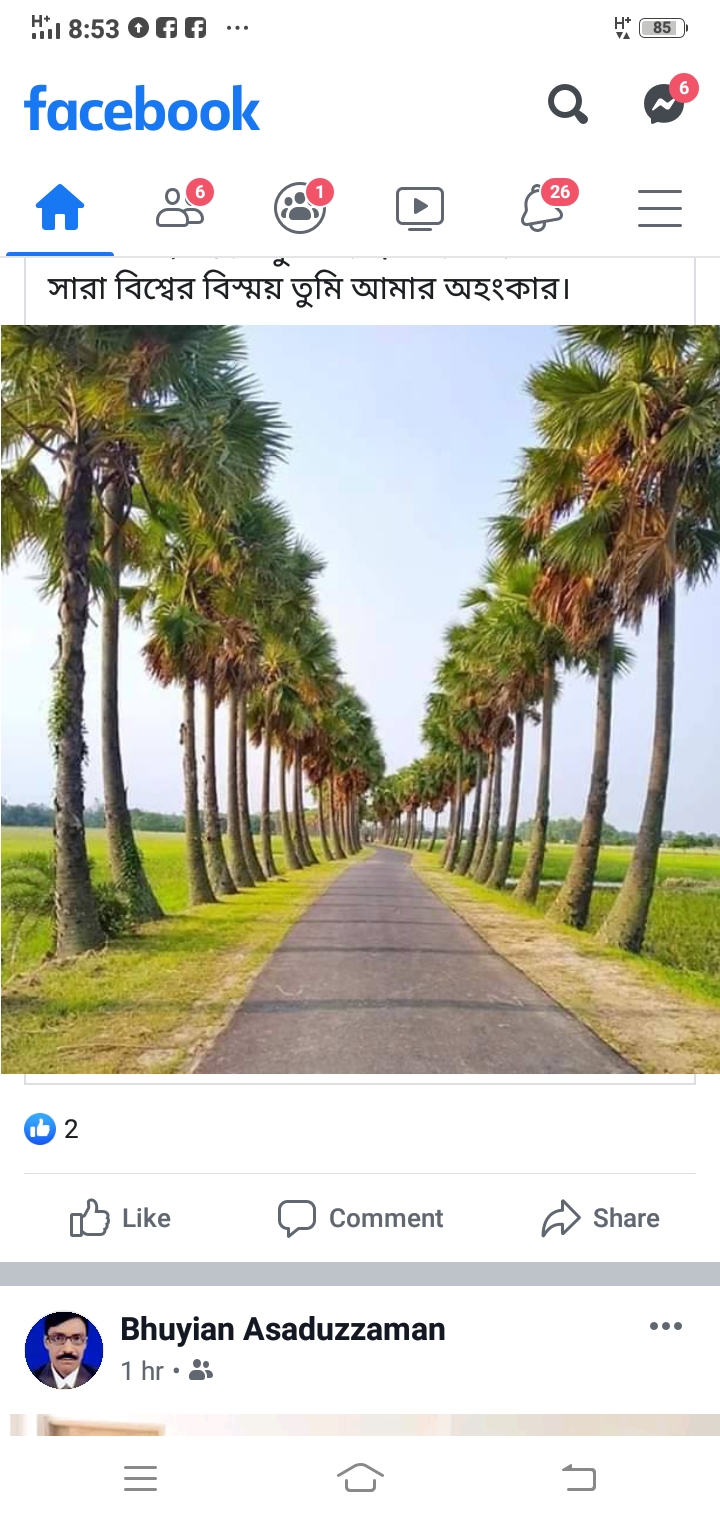 THANKS YOU SO  MUCH